Нотная  тетрадьУчимся играть песенки
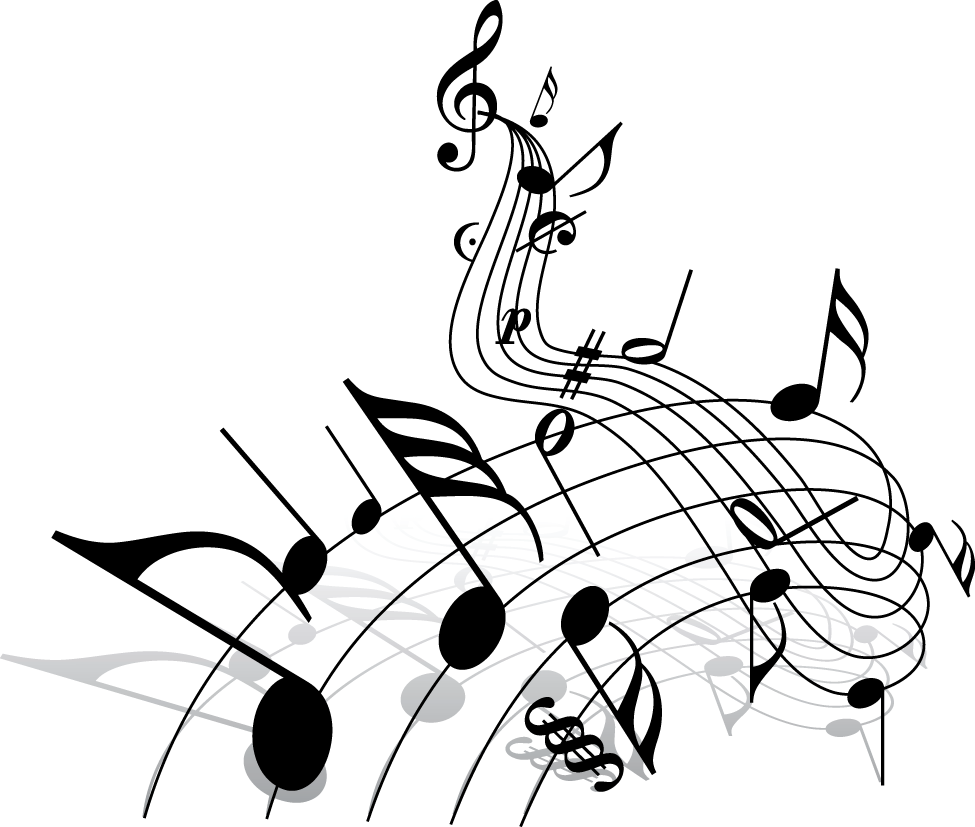 Нотное пособие для овладения образной музыкальной грамотой
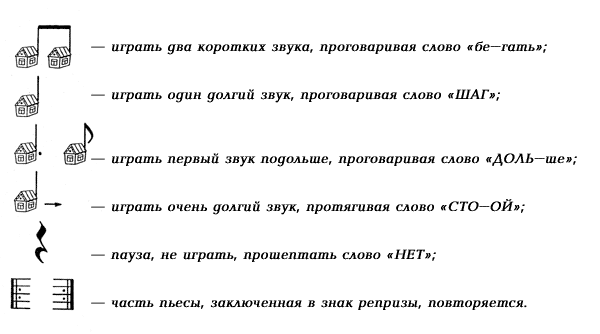 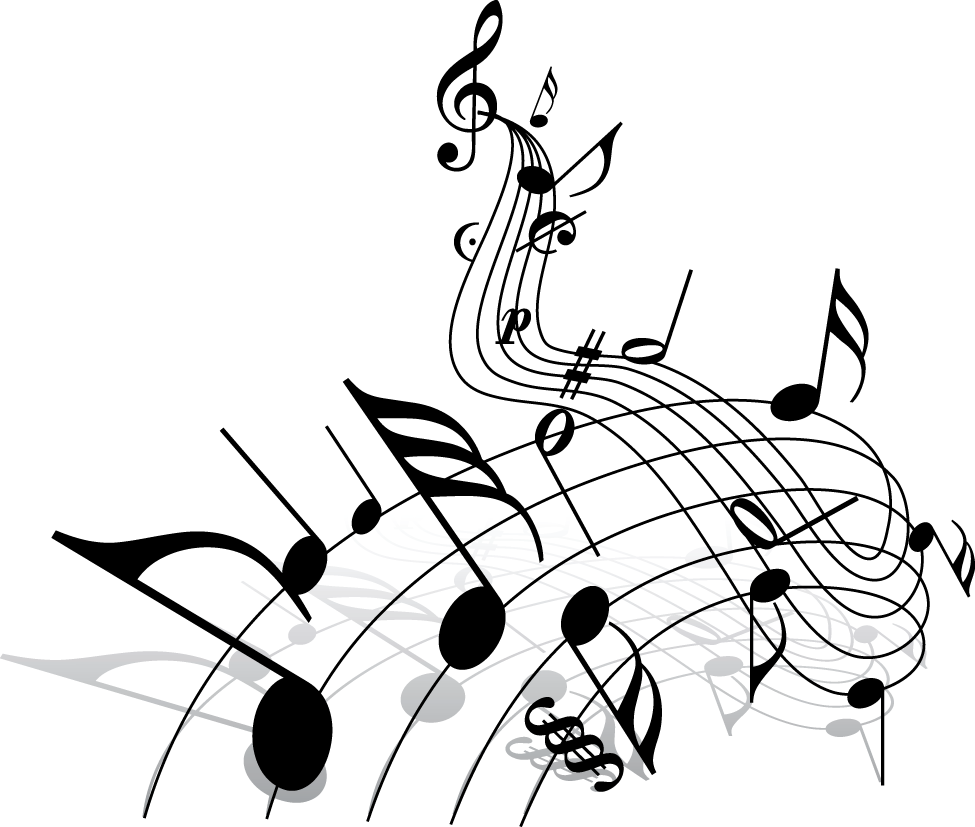 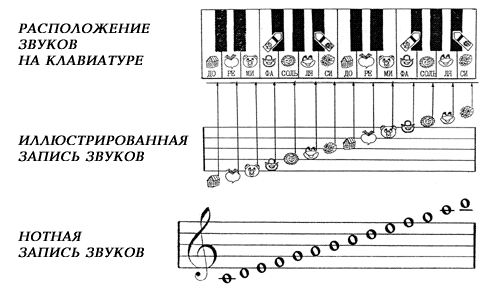 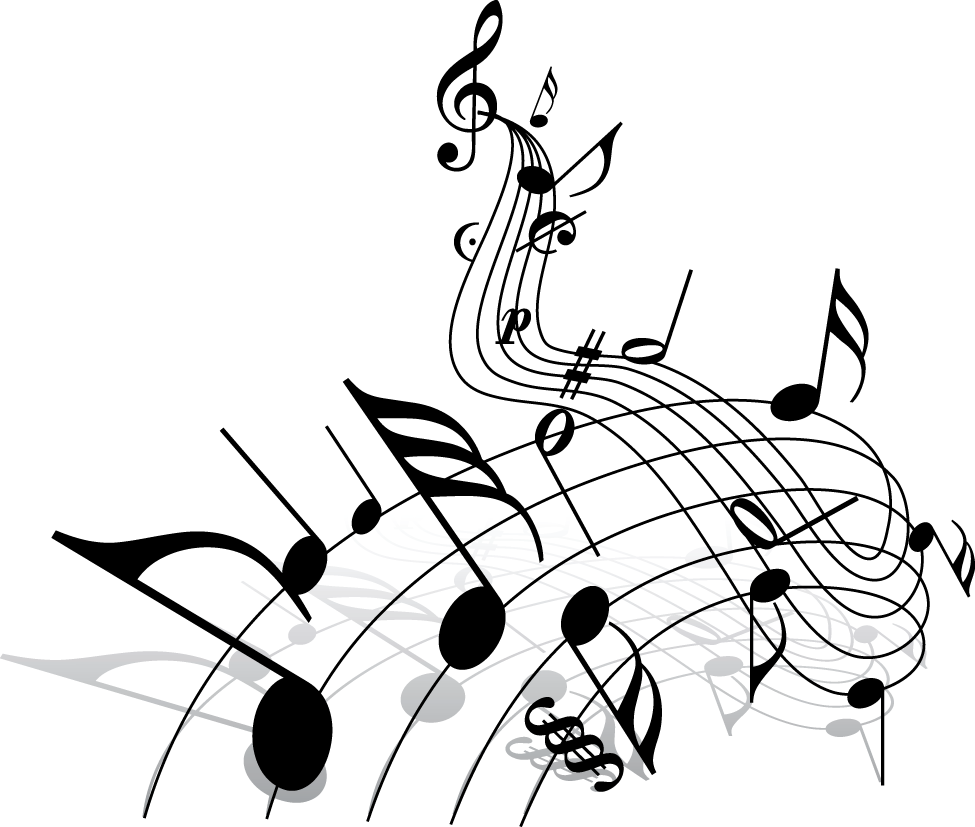 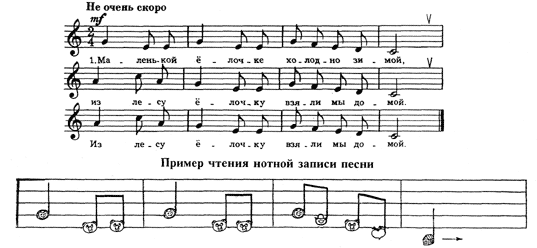 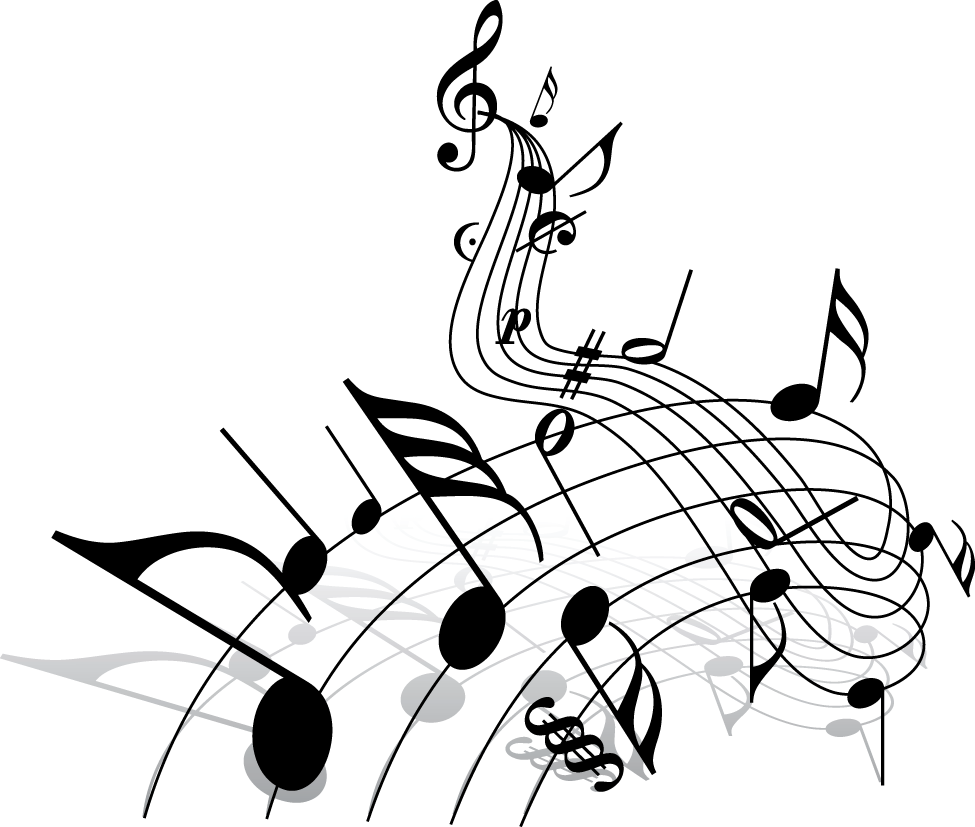 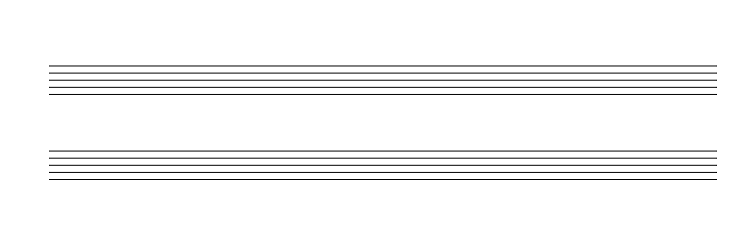 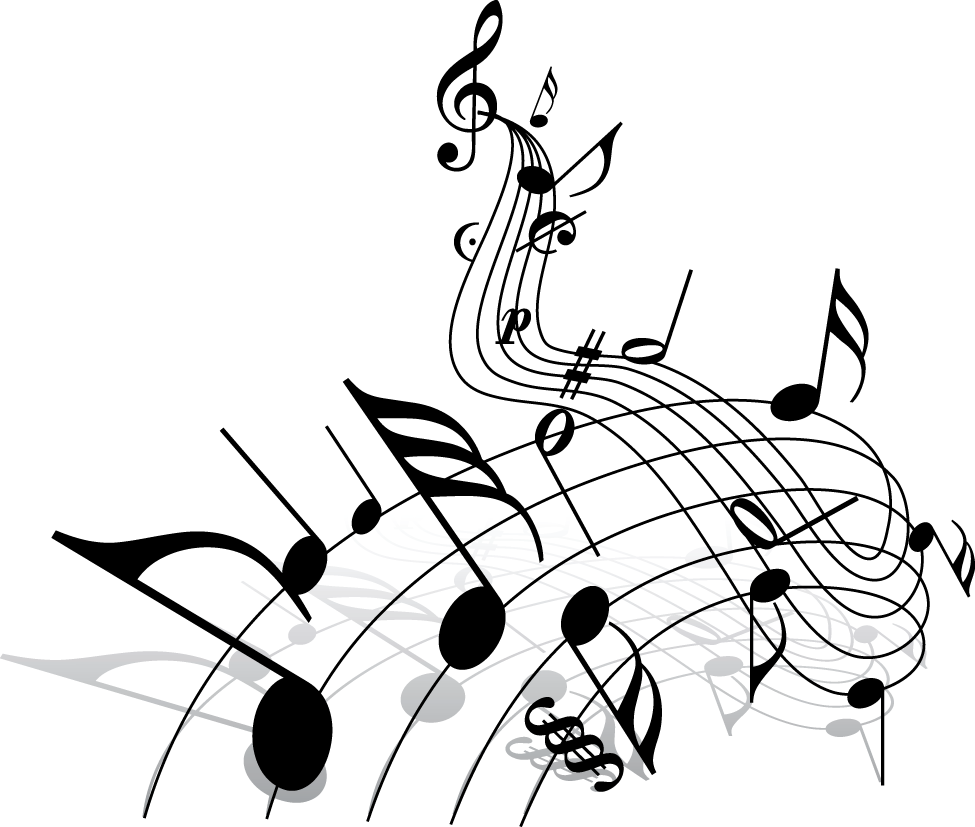 ЦЫПЛЯТАСл.Т.Волгиной   Муз.А.Филиппенко
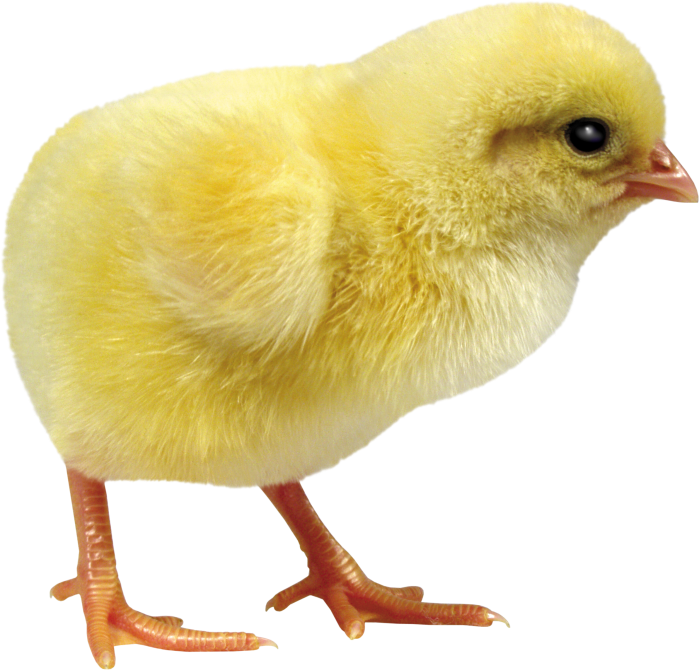 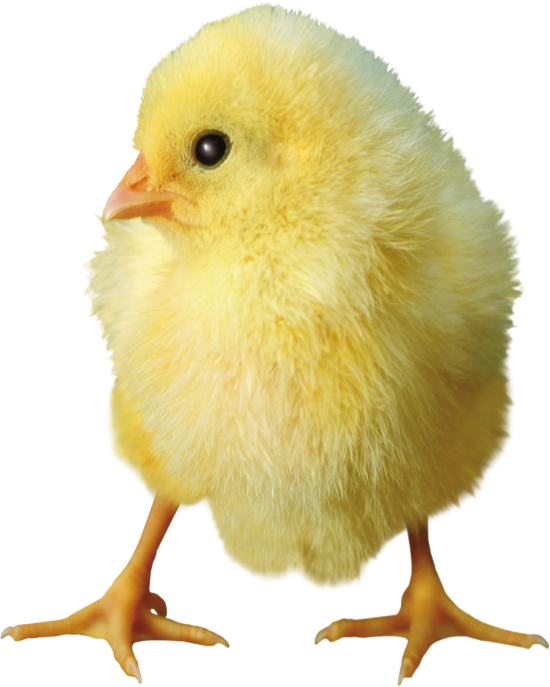 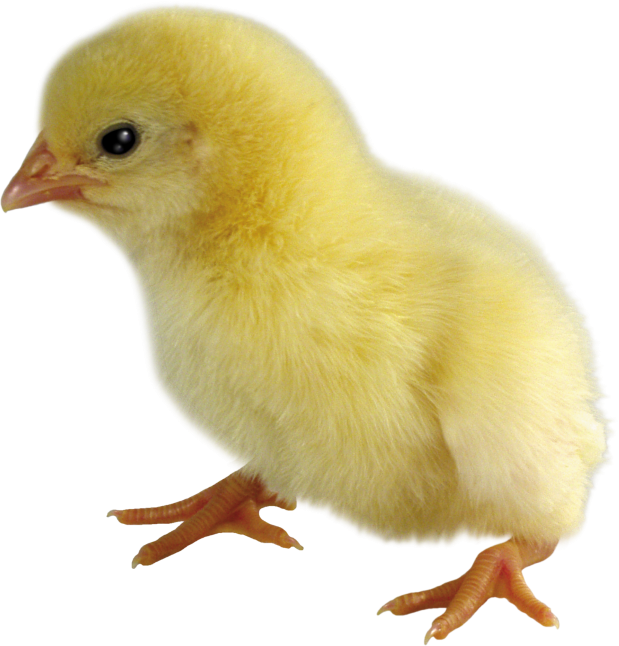 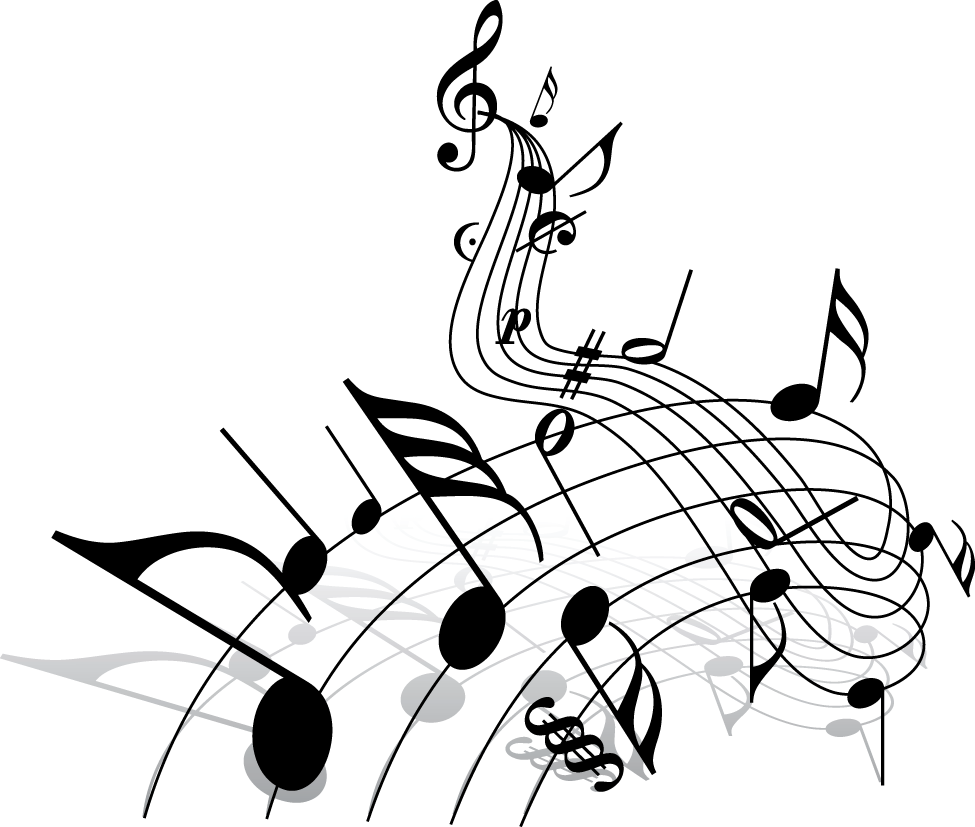 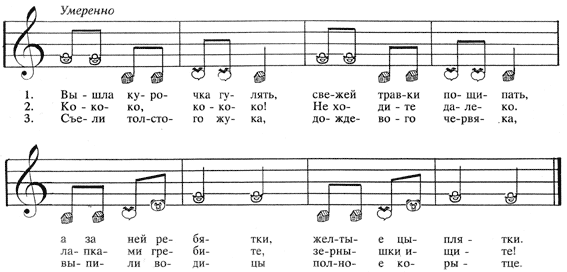 САМОЛЁТСл.Н.Найденовой  Муз.Е.Тиличеевой
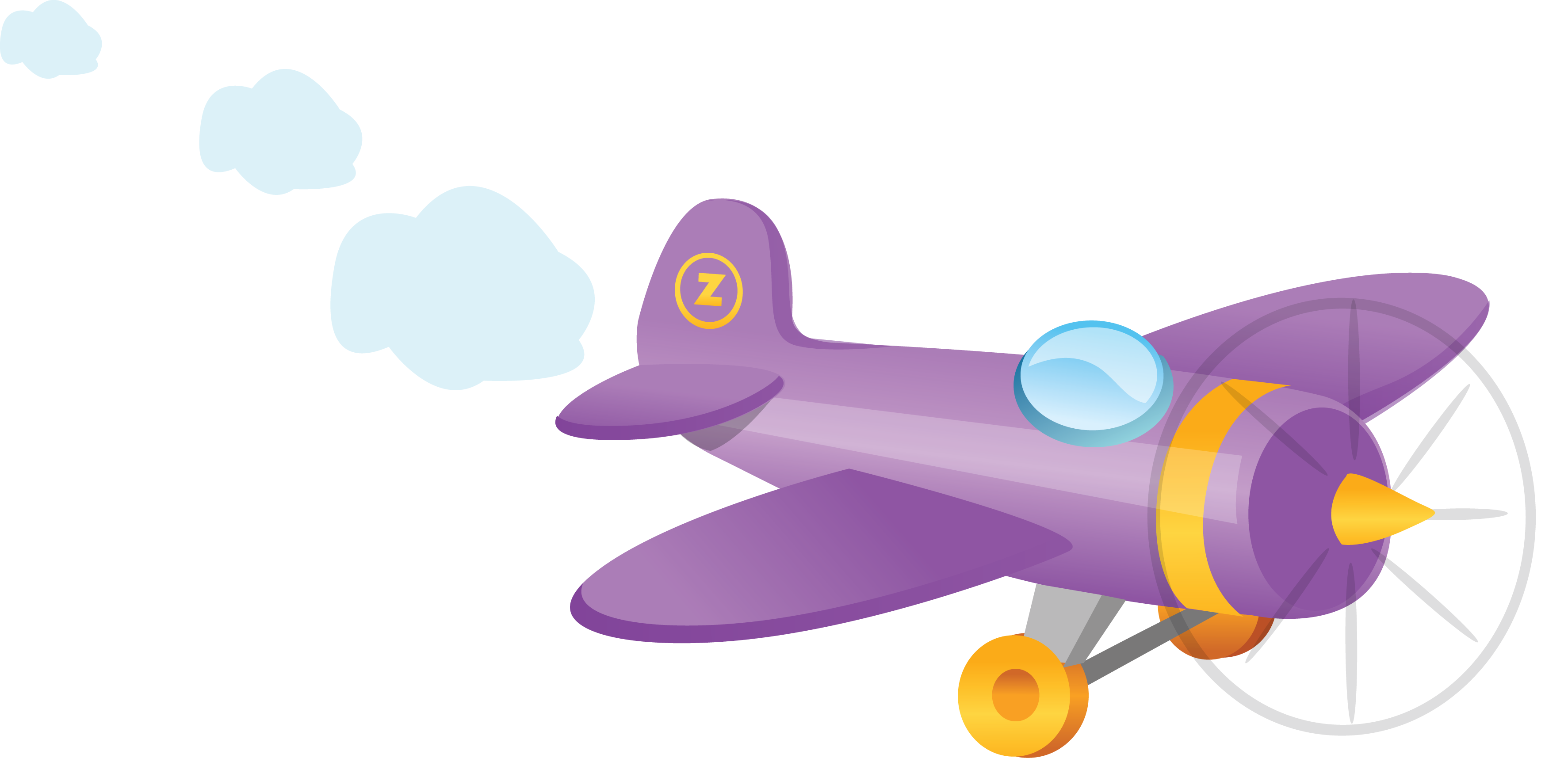 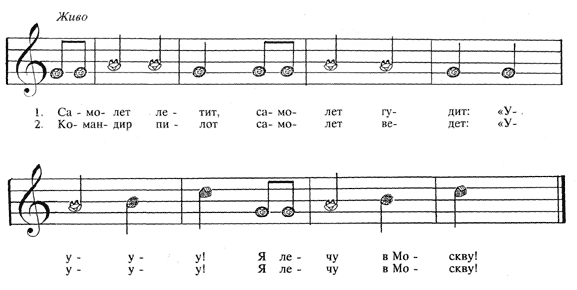 СОЛНЫШКОСл.Н.Найденовой  Муз.Т.Попатенко
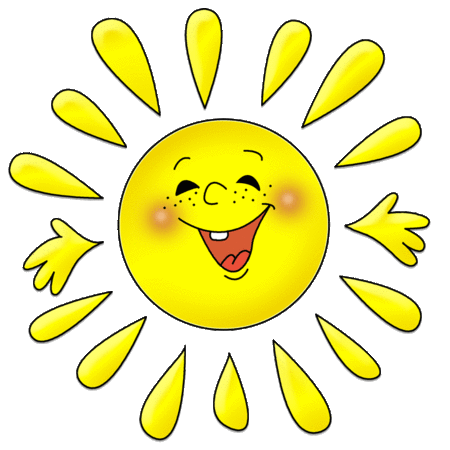 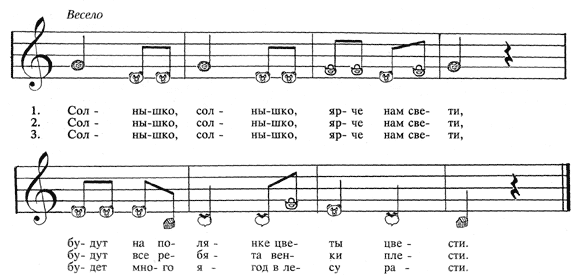 ПИРОЖКИСл.Н.Кукловской  Муз.А.Филиппенко
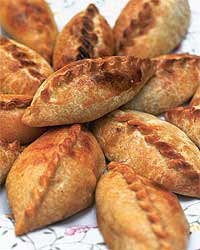 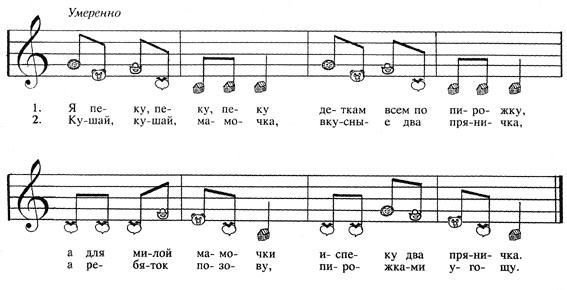 ПОДАРОК МАМЕСл.Т.Волгиной  Муз.А.Филиппенко
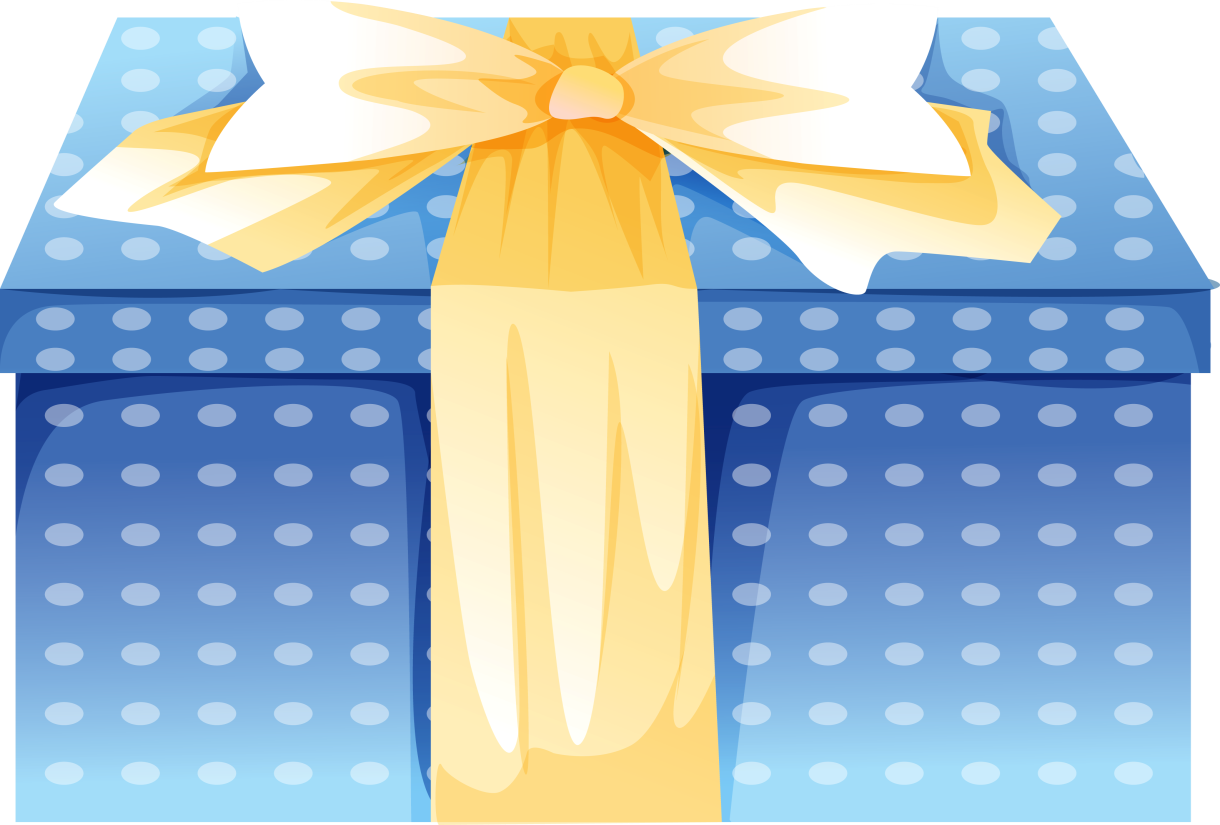 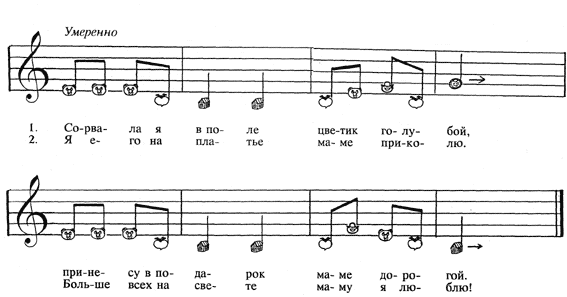 МОЛОДОЙ СОЛДАТсл.Н.Френкель  Муз.В.Карасева
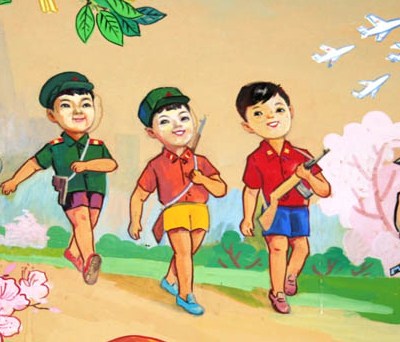 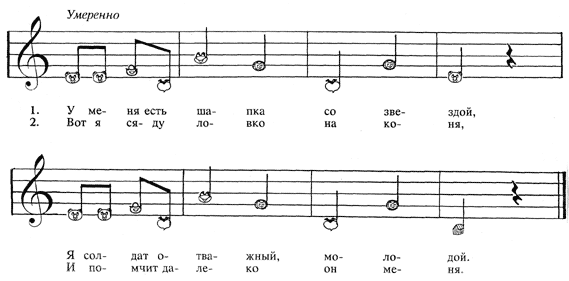 ЁЛОЧКАсл.З.Александровой  Муз.М.Красева
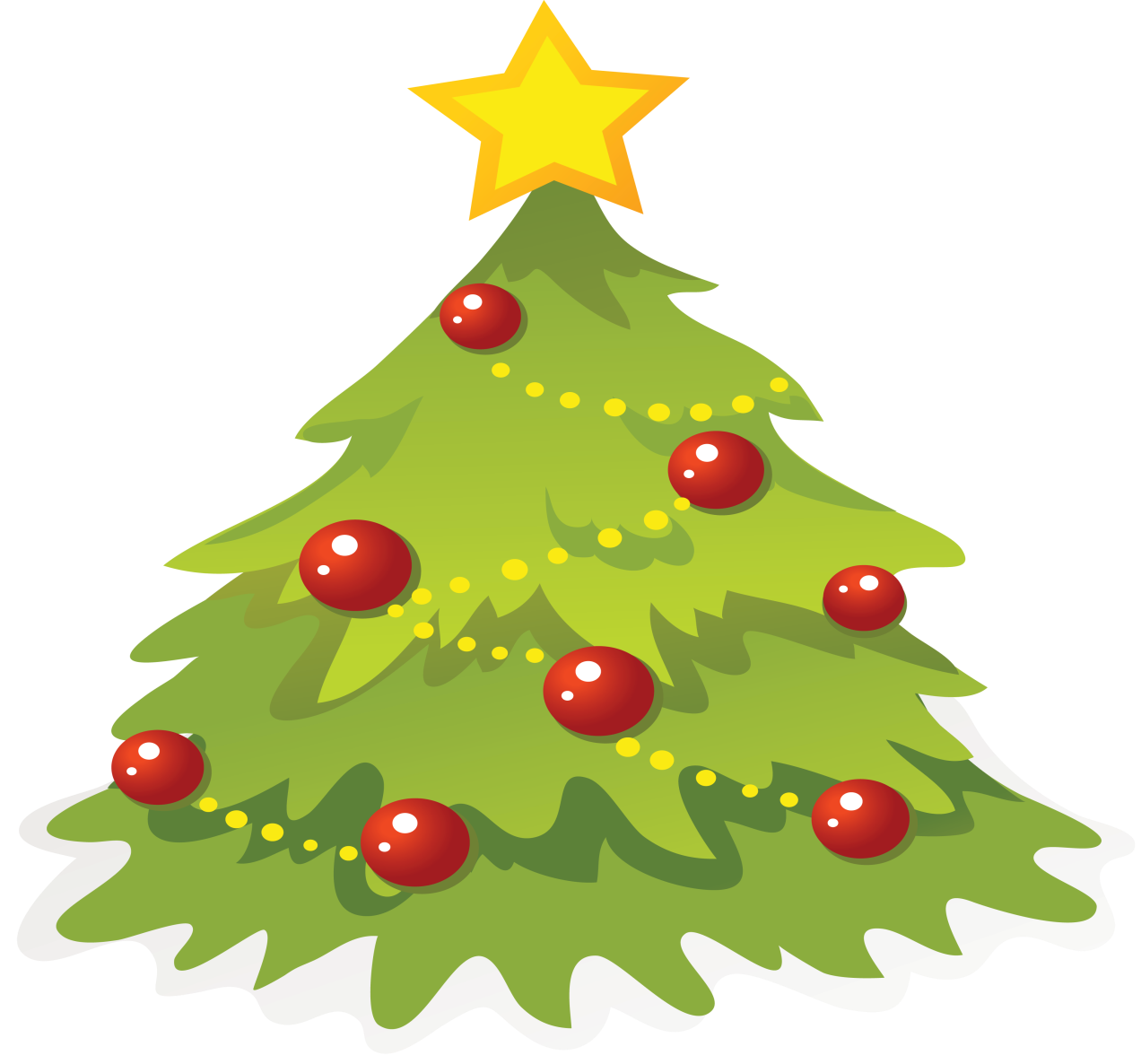 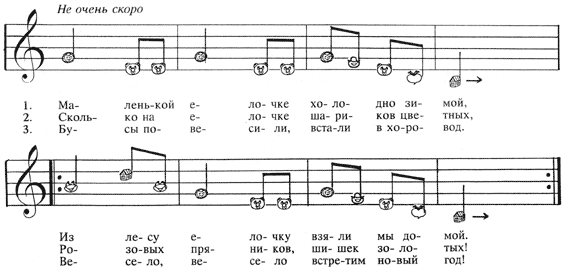 ВЕСЁЛЫЕ ГУСИрусская народная песня
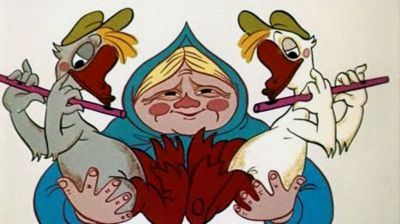 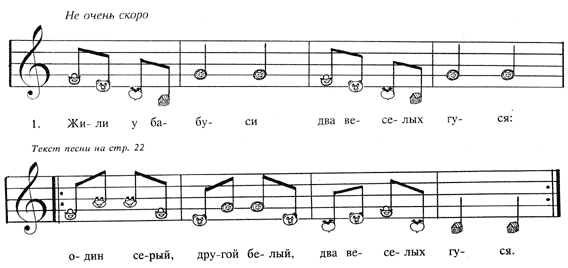 СЕРЕНЬКАЯ КОШЕЧКАСл.Н.Найденовой  Муз.В.Витлина
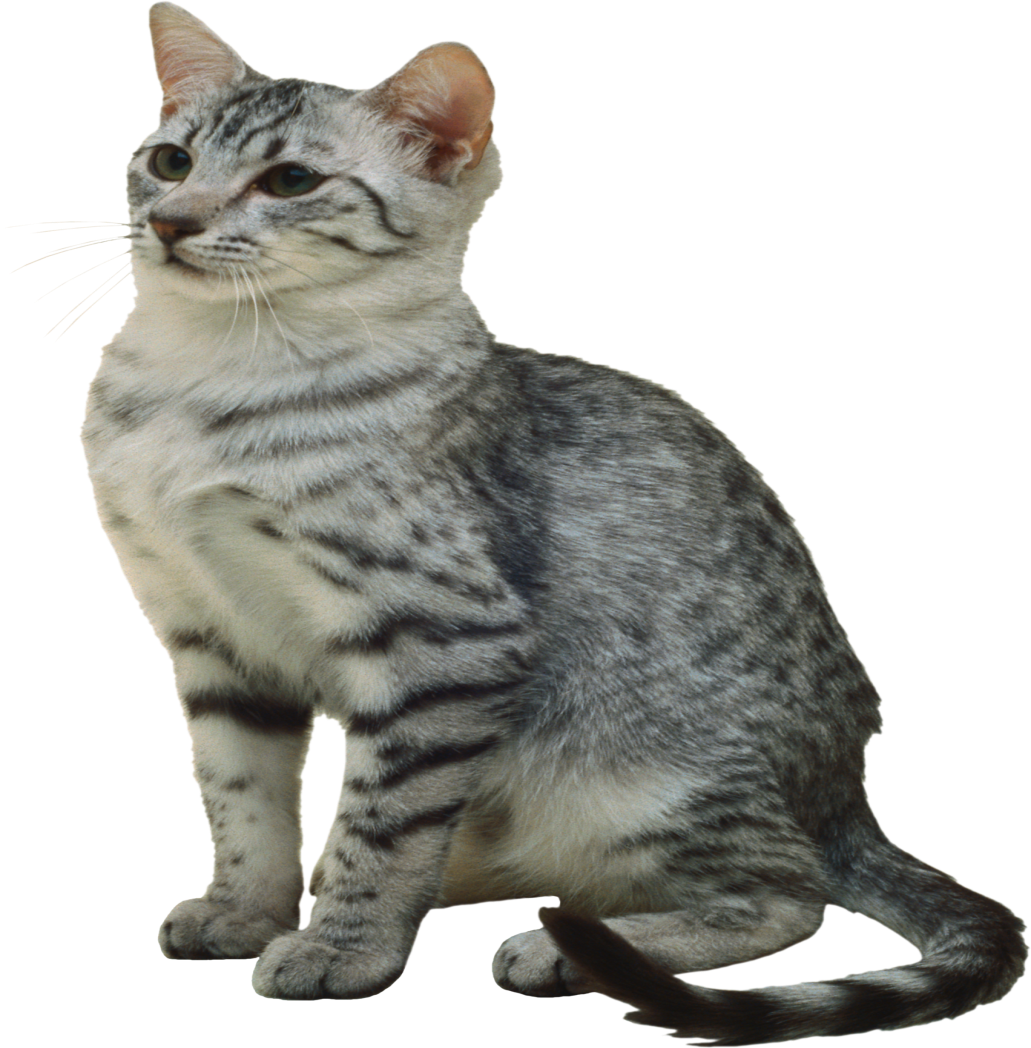 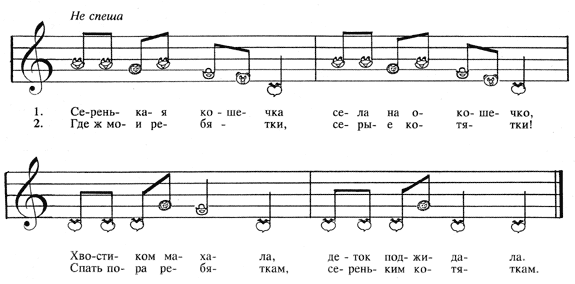 ВО ПОЛЕ БЕРЁЗА СТОЯЛАрусская народная песня
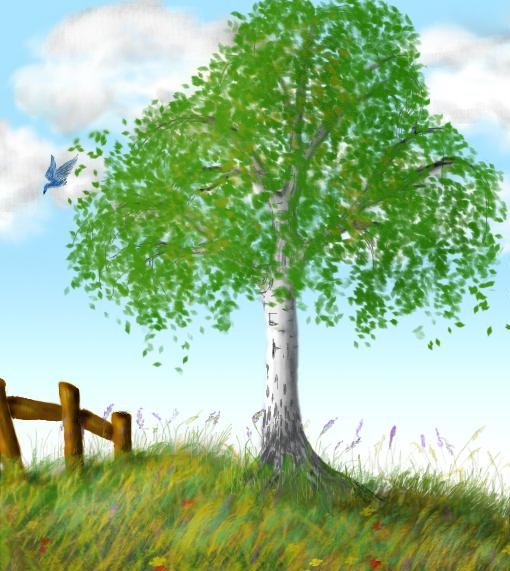 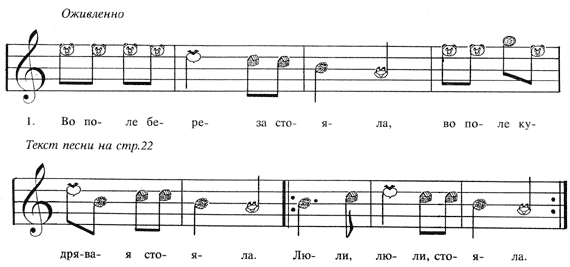 ГОЛУБЫЕ САНКИСл.М.Клоковой  Муз.М.Иорданского
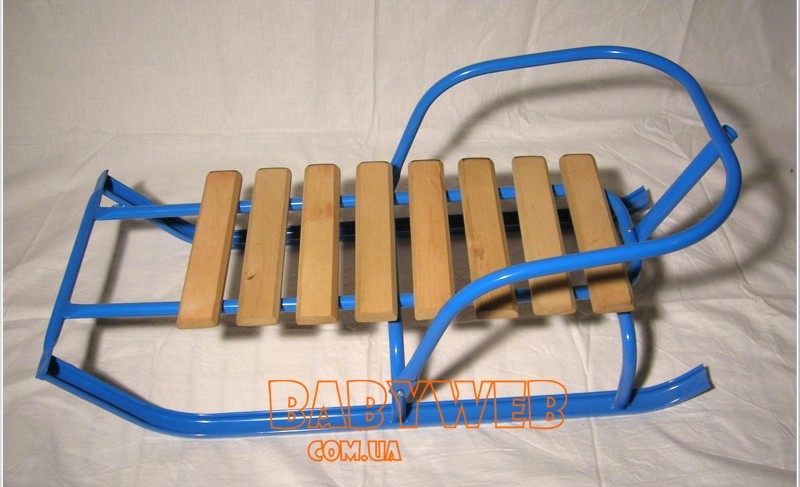 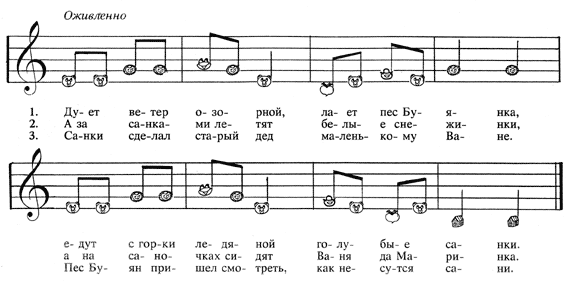 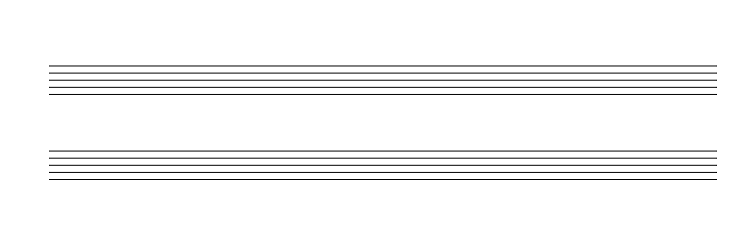